Advanced Computer Architecture5MD00 / 5Z033Fundamentals
Henk Corporaal
www.ics.ele.tue.nl/~heco/courses/aca
h.corporaal@tue.nl
TUEindhoven
2014
Lecture overview
Trends
Performance increase
Technology factors
Computing classes
Cost
Performance measurement
Benchmarks
Metrics
Dependability
11/10/2014
ACA H.Corporaal
2
Trends
See the ITRS (International Technology Roadmap Semiconductors)

http://public.itrs.net/
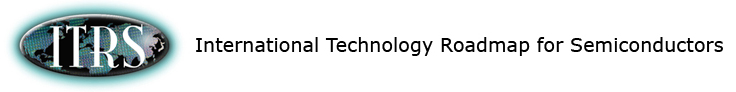 11/10/2014
ACA H.Corporaal
3
Performance of (single) processors
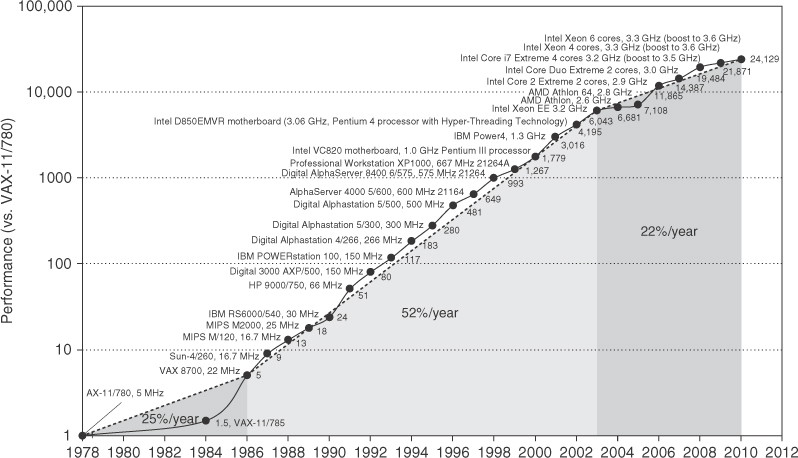 11/10/2014
ACA H.Corporaal
4
Frequency development of processors
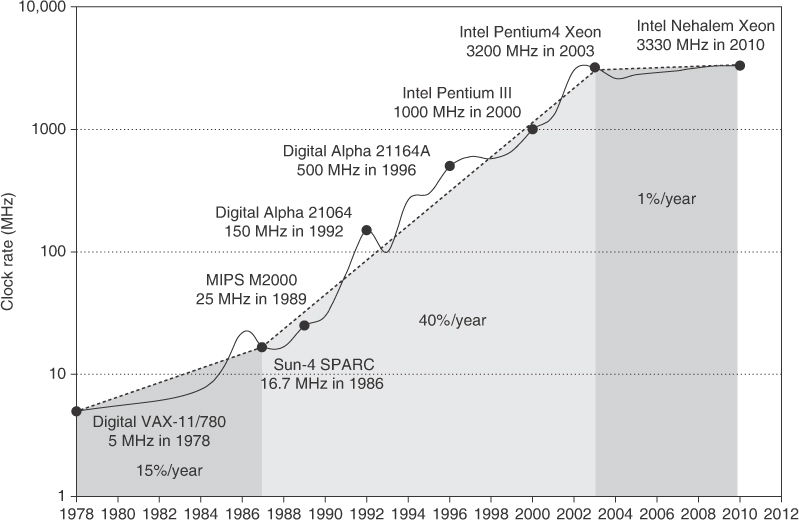 11/10/2014
ACA H.Corporaal
5
Where Has This Performance Improvement Come From?
Technology
More transistors per chip
Faster logic
Machine Organization/Implementation
Deeper pipelines
More instructions executed in parallel
Instruction Set Architecture
Reduced Instruction Set Computers (RISC)
Multimedia extensions
Explicit parallelism
Compiler technology
Finding more parallelism in code
Greater levels of optimization
ENIAC: Electronic Numerical Integrator And Computer, 1946
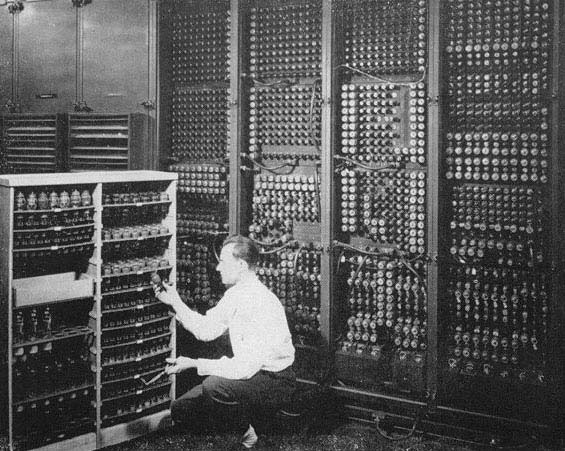 11/10/2014
ACA H.Corporaal
7
VLSI Developments
1946: ENIAC electronic numerical integrator and computer
Floor area
140 m2


Performance
multiplication of two 10-digit numbers in 2 ms

Power
160 KWatt
2014: High Performance microprocessor
Chip area
 100-400 mm2 (for multi-core)
Board area
 200 cm2; improvement of 104
Performance: 
64 bit multiply in O(1 ns); improvement of 106
Power
20 Watt; improvement 8000
On top
 architectural improvements, like ILP exploitation
extreme cost reduction
Technology Improvement
11/10/2014
ACA H.Corporaal
8
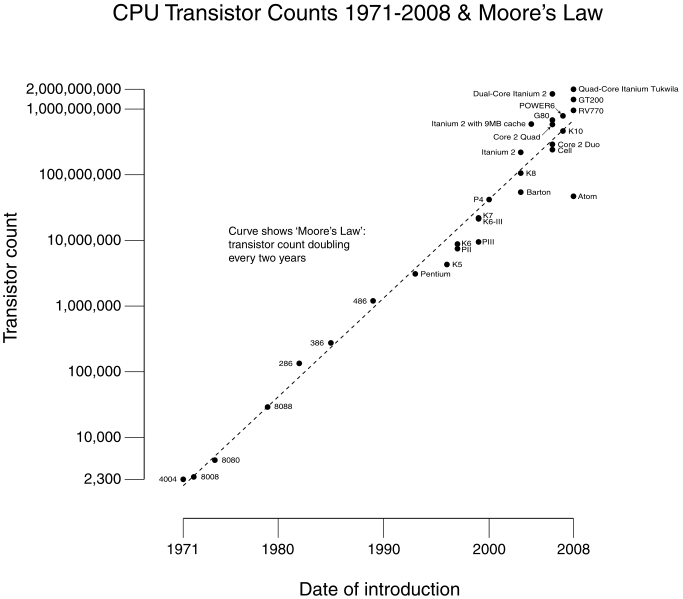 CMOS improvements:
 Transistor density: 4x / 3 yrs
 Die size: 10-25% / yr
11/10/2014
ACA H.Corporaal
9
Evolution of memory granularity
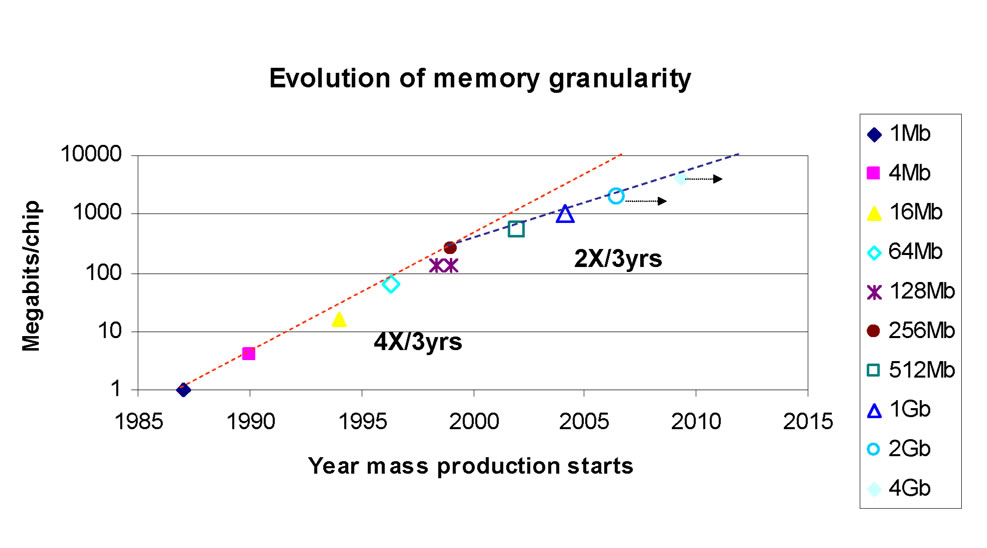 From SSCS by Randall D. Isaac
11/10/2014
ACA H.Corporaal
10
PC hard drive capacity
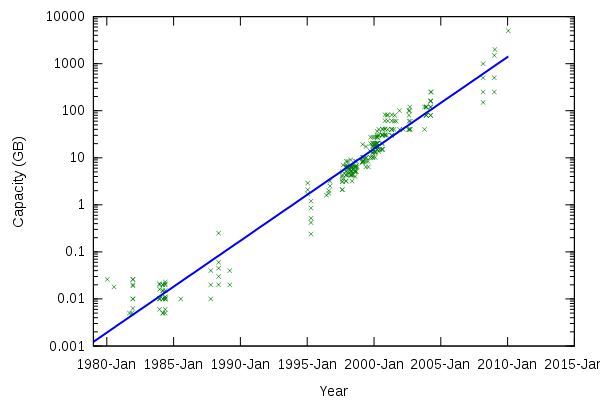 11/10/2014
ACA H.Corporaal
11
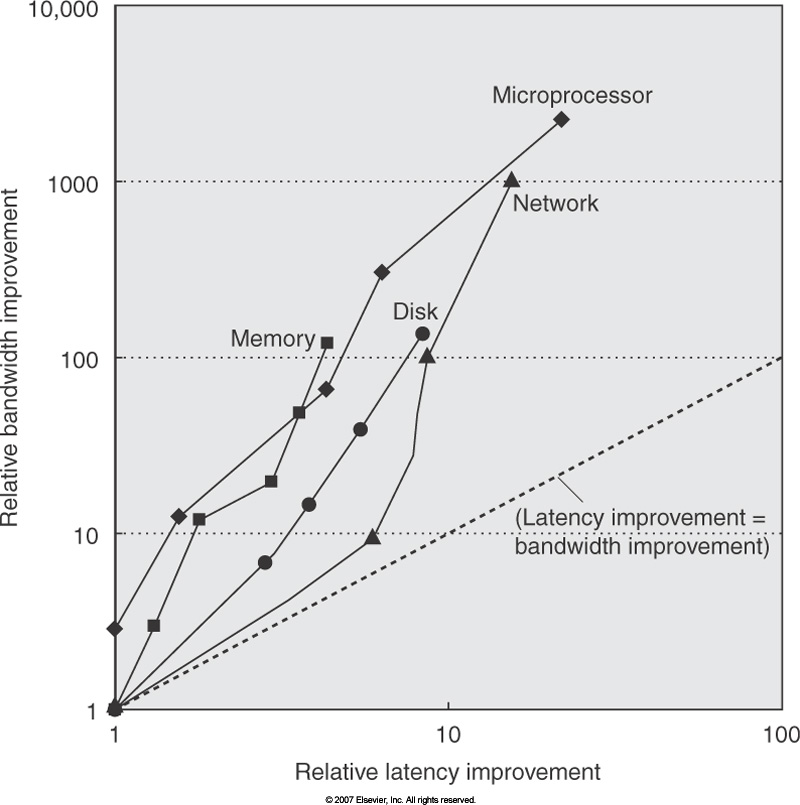 Bandwidth vs
Latency
11/10/2014
ACA H.Corporaal
12
CPU high, 
Memory low(“Memory Wall”)
Latency Lags Bandwidth (last ~20 years)
Performance Milestones
Processor: ‘286, ‘386, ‘486, Pentium, Pentium Pro, Pentium 4 (21x,2250x)
Ethernet: 10Mb, 100Mb, 1000Mb, 10000 Mb/s (16x,1000x)
Memory Module: 16bit plain DRAM, Page Mode DRAM, 32b, 64b, SDRAM, DDR SDRAM (4x,120x)
Disk : 3600, 5400, 7200, 10000, 15000 RPM (8x, 143x)
11/10/2014
ACA H.Corporaal
13
[Speaker Notes: Processor: 2250X, 22X Latency]
Technology Trends(Summary)
Capacity	Speed (latency)
Logic	2x  in  3 years	2x  in 3 years
DRAM	4x  in  3 years	2x  in 10 years
Disk	4x  in  3 years	2x  in 10 years
11/10/2014
ACA H.Corporaal
14
Computer classes
Desktop
PC / Laptop
PDA ?
Game computers?
Server
Embedded
everywhere ….

See fig. 1.2 which lists
price of system
price of microprocessor module
volume (in 2005)
critical design issues
11/10/2014
ACA H.Corporaal
15
8” MIPS64 R20K wafer (564 dies)
Drawing single-crystalSi ingot from furnace….
Then, slice into wafers and pattern it…
11/10/2014
ACA H.Corporaal
16
What's the price of an IC ?
Die cost   +   Testing cost   +   Packaging cost
                                         Final test yield

	Final test yield: fraction of packaged dies which pass the final testing state
IC cost  =
Integrated Circuits Costs
IC cost  =           Die cost   +   Testing cost   +   Packaging cost
                                                 Final test yield

Die cost  =                   Wafer cost
                         Dies per Wafer  *  Die yield

Final test yield: fraction of packaged dies which pass the final testing state 
Die yield: fraction of good dies on a wafer
Average
Discount
Gross
Margin
List Price
25% to 40%
Component
Cost
Avg. Selling Price
34% to 39%
6% to 8%
Direct Cost
15% to 33%
What's the price of the final product ?
Component Costs
Direct Costs (add 25% to 40%) recurring costs: labor, purchasing, warranty
Gross Margin (add 82% to 186%) nonrecurring costs: R&D, marketing, sales, equipment maintenance, rental, financing cost, pretax profits, taxes
Average Discount to get List Price (add 33% to 66%): volume discounts and/or retailer markup
Quantitative Principles of Design
Take Advantage of Parallelism
Principle of Locality
Focus on the Common Case
Amdahl’s Law (or Gustafson's Law)
E.g. common case supported by special hardware; uncommon cases in software
The Performance Equation
11/10/2014
ACA H.Corporaal
20
1. Parallelism
How to improve performance?

(Super)-pipelining
Powerful instructions
MD-technique
multiple data operands per operation
MO-technique
multiple operations per instruction
Multiple instruction issue
single instruction-program stream
multiple streams (or programs, or tasks)
11/10/2014
ACA H.Corporaal
21
Reg
Reg
Reg
Reg
Reg
Reg
Reg
Reg
Ifetch
Ifetch
Ifetch
Ifetch
DMem
DMem
DMem
DMem
ALU
ALU
ALU
ALU
Time (clock cycles)
Cycle 1
Cycle 2
Cycle 3
Cycle 4
Cycle 5
Cycle 6
Cycle 7
I
n
s
t
r.

O
r
d
e
r
Pipelined Instruction Execution
11/10/2014
ACA H.Corporaal
22
Reg
Reg
Reg
Reg
Reg
Reg
Reg
Reg
Ifetch
Ifetch
Ifetch
Ifetch
DMem
DMem
DMem
DMem
ALU
ALU
ALU
ALU
Limits to pipelining
Hazards prevent next instruction from executing during its designated clock cycle
Structural hazards: attempt to use the same hardware to do two different things at once
Data hazards: Instruction depends on result of prior instruction still in the pipeline
Control hazards: Caused by delay between the fetching of instructions and decisions about changes in control flow (branches and jumps).
Time (clock cycles)
I
n
s
t
r.

O
r
d
e
r
11/10/2014
ACA H.Corporaal
23
2. The Principle of Locality
Programs access a relatively small portion of the address space at any instant of time.
Two Different Types of Locality:
Temporal Locality (Locality in Time): If an item is referenced, it will tend to be referenced again soon (e.g., loops, reuse)
Spatial Locality (Locality in Space): If an item is referenced, items whose addresses are close by tend to be referenced soon (e.g., straight-line code, array access)
Last 30 years, HW  relied on locality for memory perf.
MEM
$
P
11/10/2014
ACA H.Corporaal
24
[Speaker Notes: The principle of locality states that programs access a relatively small portion of the address space at  any instant of time.
This is kind of like in real life, we all have a lot of friends.  But at any given time most of us can  only  keep in touch with a small group of them.
There are two different types of locality: Temporal and Spatial. Temporal locality is the locality in time  which says if an item is referenced, it  will tend to be referenced again soon.
This is like saying if you just talk to one of your friends, it is likely that you will talk to him or her again soon.
This makes sense. For example, if you just have lunch with a friend, you may say, let’s go to the ball game this Sunday.  So you will talk to him again soon.
Spatial locality is the locality in space.  It says if an item is referenced, items whose addresses are close by tend to be referenced soon.
Once again, using our analogy.  We can usually divide our friends into groups.  Like friends from high school, friends from work, friends from home.
Let’s say you just talk to one of your friends from high school and she may say something like: “So did you hear so and so just won the lottery.”
You probably will say NO, I better give him a call and find out more.
So this is an example of spatial locality.  You just talked to a friend from your high school days.  As a result, you end up talking to another high school friend.  Or at least in this case, you hope he still remember you are his friend.

+3 = 10 min. (X:50)]
Memory Hierarchy Levels
Capacity
Access Time
Cost
Staging
Xfer Unit
Upper Level
CPU Registers
100s Bytes
300 – 500 ps (0.3-0.5 ns)
Registers
prog./compiler
1-8 bytes
Instr. Operands
faster
L1 Cache
L1 and L2 Cache
10s-100s K Bytes
~1 ns - ~10 ns
~ $100s/ GByte
cache cntl
32-64 bytes
Blocks
L2 Cache
cache cntl
64-128 bytes
Blocks
Main Memory
G Bytes
80ns- 200ns
~ $10/ GByte
Memory
OS
4K-8K bytes
Pages
Disk
10s T Bytes, 10 ms (10,000,000 ns)
~ $0.1 / GByte
Disk
user/operator
Gbytes
Files
Larger
Tape 
infinite
sec-min
~$0.1 / GByte
Tape
Lower Level
still needed?
11/10/2014
ACA H.Corporaal
25
3. Focus on the Common Case
Favor the frequent case over the infrequent case
E.g., Instruction fetch and decode unit used more frequently than multiplier, so optimize it first
E.g., If database server has 50 disks / processor, storage dependability dominates system dependability, so optimize it first

Frequent case is often simpler and can be done faster than the infrequent case
E.g., overflow is rare when adding 2 numbers, so improve performance by optimizing more common case of no overflow 
May slow down overflow, but overall performance improved by optimizing for the normal case

What is frequent case? How much performance improved by making case faster? => Amdahl’s Law
11/10/2014
ACA H.Corporaal
26
Amdahl’s Law
1
Texec,old

Texec,new
Speedupoverall   =
=
(1 - fparallel) + fparallel
Speedupparallel
fparallel= parallel fraction
parallel part
exc. time
serial part
serial part
11/10/2014
ACA H.Corporaal
27
Amdahl’s Law
Floating point instructions improved to run 2 times faster, but only 10% of actual instructions are FP
Texec,new =
Speedupoverall
=
11/10/2014
ACA H.Corporaal
28
Amdahl’s Law
Floating point instructions improved to run 2 times faster; but only 10% of actual instructions are FP
Texec,new = Texec,old x  (0.9 +  0.1/2) = 0.95 x Texec,old
1
Speedupoverall
=
=
1.053
0.95
11/10/2014
ACA H.Corporaal
29
Amdahl's law
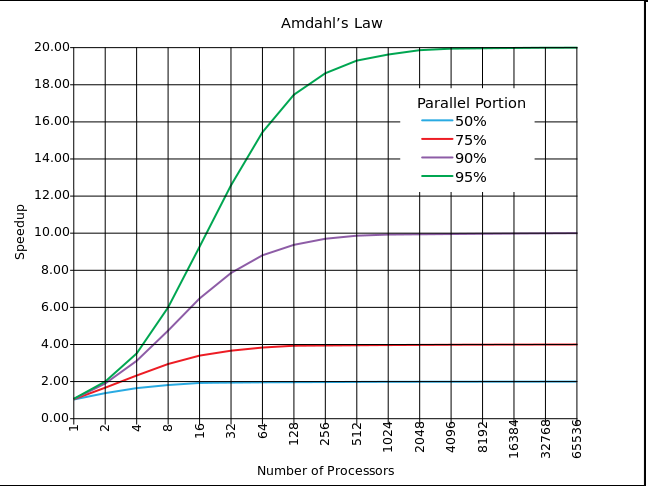 11/10/2014
ACA H.Corporaal
30
Gustafson's law
Gustafson proposed a change to Amdahl's law
He assumes the data (input) set for the parallel part scales (increases) linearly with the number of processors=> much better scaling

Speedup = P - fseq(P-1)where P is number of processors (parallel speedup), fseq = sequential fraction of the original program
11/10/2014
ACA H.Corporaal
31
Gustafson's law
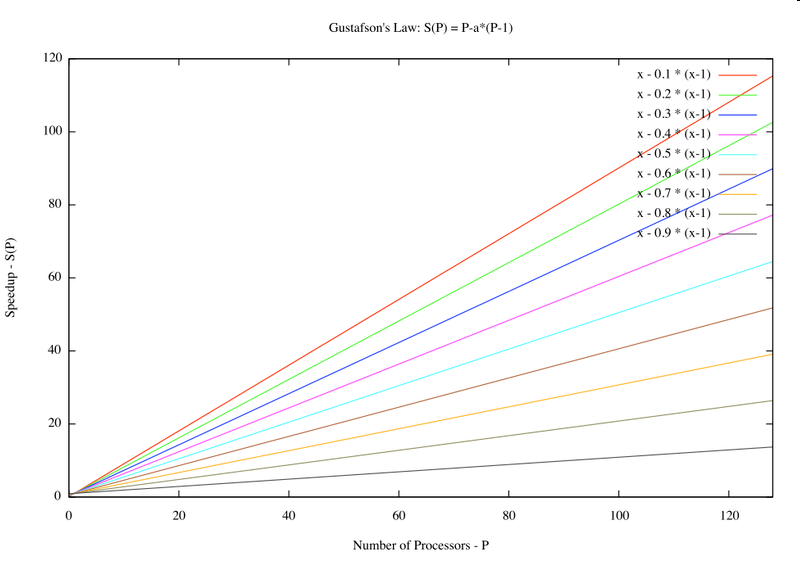 11/10/2014
ACA H.Corporaal
32
4. The performance equation
Main performance metric: 
			Total Execution Time

Texec = Ncycles * Tcycle
              = Ninstructions * CPI * Tcycle

CPI: (Average number of) Cycles Per Instruction
11/10/2014
ACA H.Corporaal
33
Example: Calculating CPI
Base Machine (Reg / Reg)

Op	Freq	Cycles	CPI(i)	(% Time)
ALU	50%	1	 .5	(33%)
Load	20%	2	 .4	(27%)
Store	10%	2	 .2	(13%)
Branch	20%	2	 .4	(27%)
 			1.5
Typical Mix
11/10/2014
ACA H.Corporaal
34
Measurement Tools
Benchmarks, Traces, Mixes
Hardware: Cost, delay, area, power estimation
Simulation  (many  levels)
ISA, RT, Gate, Circuit level
Queuing Theory (analytic models)
Rules of Thumb
Fundamental “Laws”/Principles
11/10/2014
ACA H.Corporaal
35
Aspects of CPU Performance
CPU time	=  Seconds     =   Instructions  x     Cycles     x   Seconds
		    Program	    Program          Instruction        Cycle
Instr. Cnt	   CPI      Clock Rate
Program

Compiler

Instr. Set

Organization

Technology
11/10/2014
ACA H.Corporaal
36
Aspects of CPU Performance
CPU time	=  Seconds    =   Instructions  x    Cycles     x   Seconds
		    Program	    Program          Instruction       Cycle
Inst Count	   CPI	Clock Rate
Program	          X	     X

Compiler	          X	     X

Inst. Set.	          X	     X

Organization	     X		  X

Technology				  X
11/10/2014
ACA H.Corporaal
37
Marketing Metrics
MIPS =Instruction Count / (Time * 10^6)           = (Frequency / CPI) / 10^6
 Not effective for machines with different instruction sets
 Not effective for programs with different instruction mixes
 Uncorrelated with performance
MFLOPs = (FP Operations / Time) / 10^6
  Machine dependent
  Often not where time is spent

Peak 	- maximum able to achieve
Average 	- for a set of benchmarks
Relative 	- compared to another platform
Normalized MFLOPS:
add,sub,compare,mult   1
divide, sqrt	        4
exp, sin, . . .	        8
11/10/2014
ACA H.Corporaal
38
Programs to Evaluate Processor Performance
(Toy) Benchmarks
10-100 line program
e.g.: sieve, puzzle, quicksort
Synthetic Benchmarks
Attempt to match average frequencies of real workloads
e.g., Whetstone, dhrystone
Kernels
Time critical excerpts
Real Benchmarks
11/10/2014
ACA H.Corporaal
39
Benchmarks
Benchmark mistakes
Only average behavior represented in test workload
Loading level controlled inappropriately
Caching effects ignored
Ignoring monitoring overhead
Not ensuring same initial conditions
Collecting too much data but doing too little analysis

Benchmark tricks
Compiler (soft)wired to optimize the workload
Very small benchmarks used
Benchmarks manually translated to optimize performance
11/10/2014
ACA H.Corporaal
40
SPEC benchmarks, since 1989
CPU: 		CPU2006
CINT2006 and CFP2006
Graphics: 	SPECviewperf9 e.o.
HPC/OMP: 	HPC2002; OMP2001, MPI2006
Java Client/Server: jAppServer2004
Java runtime: SPECjvm2008
Mail Servers:	MAIL2001
Network File System: SDS97_R1
Power (under development)
Web Servers: 	WEB2005
11/10/2014
ACA H.Corporaal
41
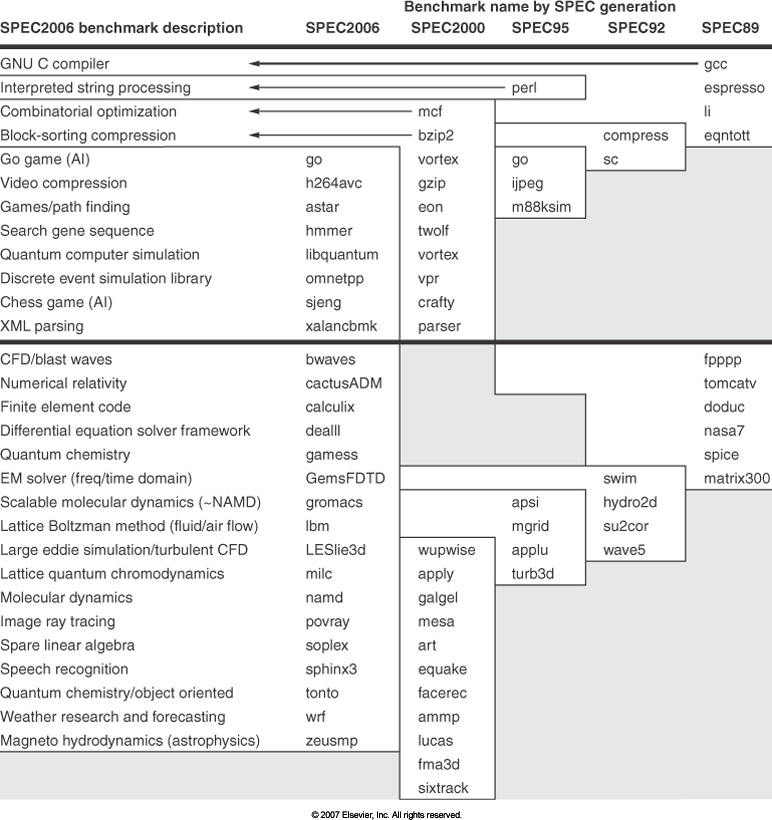 SPECbenchmarks
11/10/2014
ACA H.Corporaal
42
How to Summarize Performance
Arithmetic mean (weighted arithmetic mean) tracks execution time: (Ti)/n or (Wi*Ti)

Normalized execution time is handy for scaling performance (e.g., X times faster than VAX-780)

But do not take the arithmetic mean of normalized execution time, but use the geometric mean: (i ratioi)1/n
11/10/2014
ACA H.Corporaal
43
Computer Architecture Topics
Input/Output and Storage
Disks, WORM, Tape
RAID
Emerging Technologies
Interleaving
Bus protocols
DRAM
Coherence,
Bandwidth,
Latency
Memory
Hierarchy
L2 Cache
L1 Cache
Addressing,
Protection,
Exception Handling
VLSI
Instruction Set Architecture
Pipelining and Instruction 
Level Parallelism
Pipelining, Hazard Resolution,
Superscalar, Reordering, 
Prediction, Speculation,
Vector, DSP
11/10/2014
ACA H.Corporaal
44
Computer Architecture Topics
Programming model
Shared Memory,
Message Passing,
Data Parallelism
P
M
P
M
P
M
P
M
° ° °
Network Interfaces
S
Interconnection Network
Processor-Memory-Switch
Topologies,
Routing,
Bandwidth,
Latency,
Dependability /
       Reliability
Multiprocessors
Networks and Interconnections
11/10/2014
ACA H.Corporaal
45
Dependability
MTTF: mean time between failure (in hours)
MTTR: mean time to repair (in hours)

Availability = MTTF / (MTTF + MTTR)

FIT: failures in time (per 1 billion hours)

Example
MTTF = 1,000,000 hours
FIT = 109 / MTTF = 1000 failures per billion hours
11/10/2014
ACA H.Corporaal
46
Dependability of a Disk subsystem
10 disks			MTTF = 1,000,000 hours
1 SCSI controller	MTTF = 500,000
1 power-supply		MTTF = 200,000
1 fan			MTTF = 200,000
1 SCSI cable		MTTF = 1,000,000
What is MTTF of this subsystem?
assuming lifetimes exp. distributed &
independent failures

FIT = Σi FITi = 109 * (10*1/106 + 1/5.105 + ..   )       = 23000 failures / billion hours
MTTF = 1/FIT = 109 hours / 23000 = 43,500 hours
11/10/2014
ACA H.Corporaal
47
Dependability: let's use redundancy
Two powersupplies, each MTTF = 200,000 hour and MTTR = 1 day
What is the MTTF of the combined power supply?

On average the first disk fails in  MTTF/2 = 100,000 hours
During repair second failure with probability p = MTTR / MTTF = 24/200,000
MTTFpair = 100,000/p = 830,000,000 hours
11/10/2014
ACA H.Corporaal
48
What is Ahead?
Bigger caches. More levels of cache? Software control.
Greater instruction level parallelism?
Increased exploiting data level parallelism: 
Vector and Subword parallel processing
Exploiting task level parallelism: Multiple processor cores per chip; how many are needed?
Bus based communication, or
Networks-on-Chip (NoC)
Complete MP Systems on Chip: platforms
Compute servers
Cloud computing
Intel Dunnington 6-core
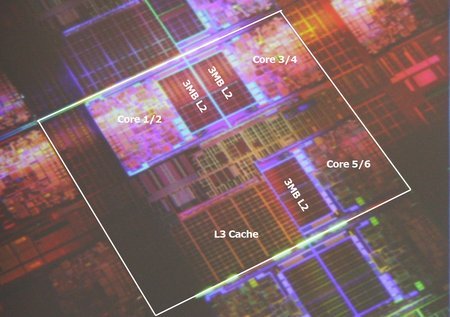 11/10/2014
ACA H.Corporaal
50
45 nm
L2: 1MByte/core
L3: shared 6MByte
AMD Hydra 8 core
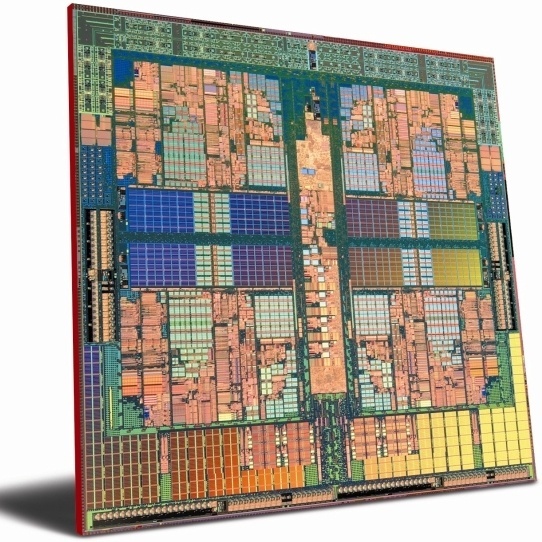 11/10/2014
ACA H.Corporaal
51
Intel 80 processor die
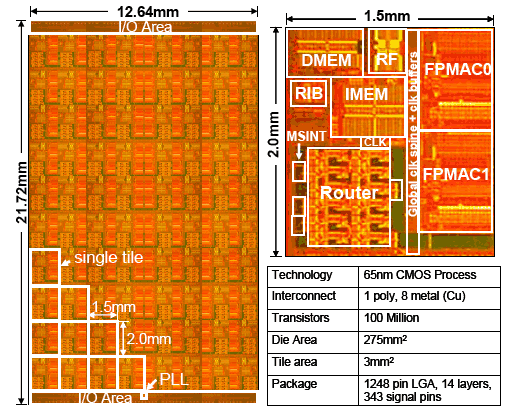 11/10/2014
ACA H.Corporaal
52
Intel MIC: many integrated core architecture, aka Intel Xeon Phi
latest version (2015): Knights Landing
build on Silvermont (Atom) x86 cores with 512-bit (SIMD) AVX units
up to 72 cores / chip => 3 TeraFlops
14 nm
using Micron’s DRAM 3D techn.(hybrid memory cube)
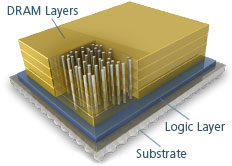 11/10/2014
ACA H.Corporaal
53
Tianhe-2: performance nr 1 in 2014
3.120.000 cores
33.8 PetaFlop
17.8 MegaWatt
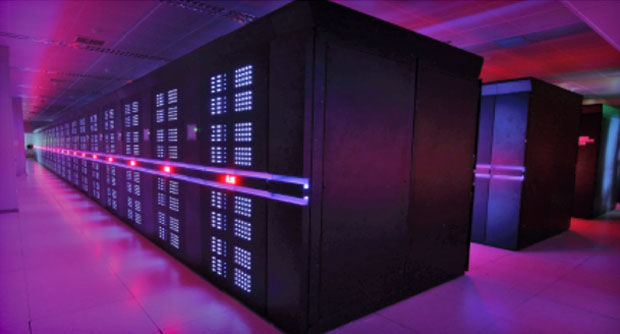 11/10/2014
ACA H.Corporaal
54